Prioritization & Scoping
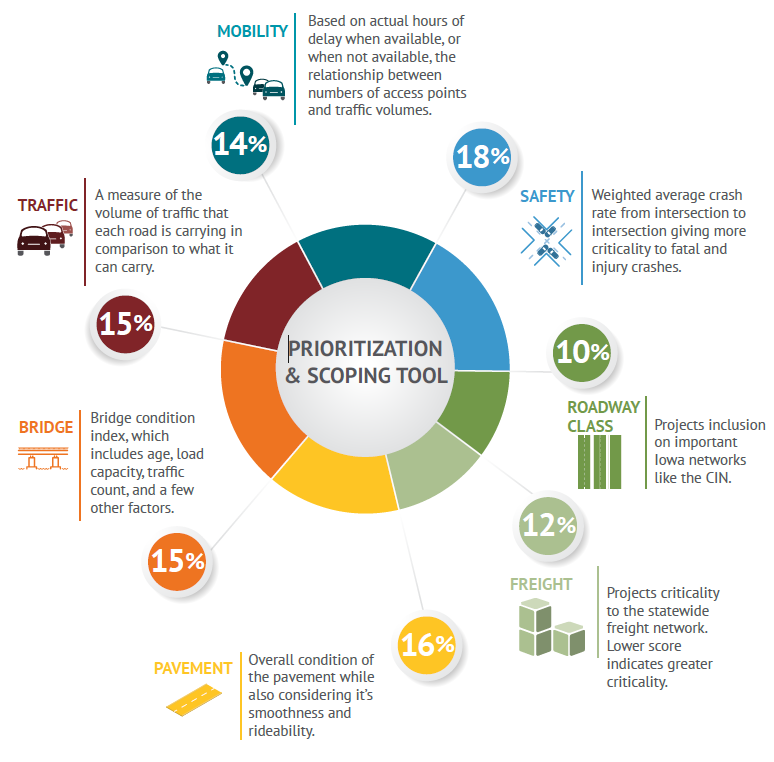 SAFETY 		– 18%
ROAD CLASS 	– 10%
FREIGHT 		– 12%
PAVEMENT 		– 16%
BRIDGE 		– 15%
TRAFFIC 		– 15%
MOBILITY 		– 14%
		   	  	100%
Prioritization & Scoping
Current criteria that correlate to 
economic development & growth
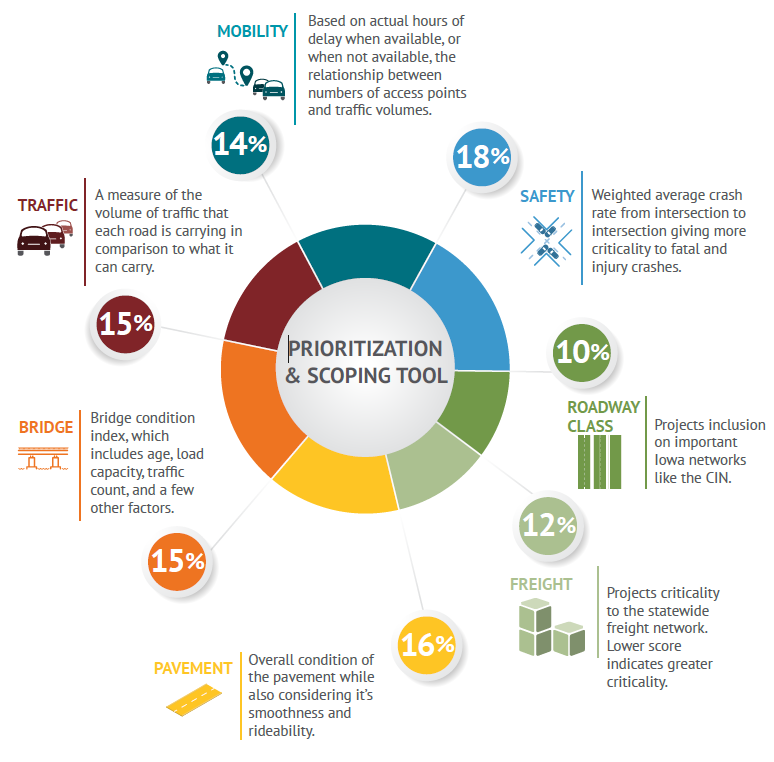 Freight
Traffic
Mobility
Road Class
4
Correlating Data Relationships
ECONOMIC DEVELOPMENT
Transportation
Indicators
Traffic
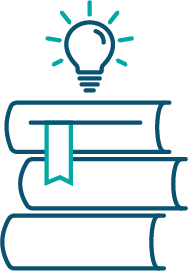 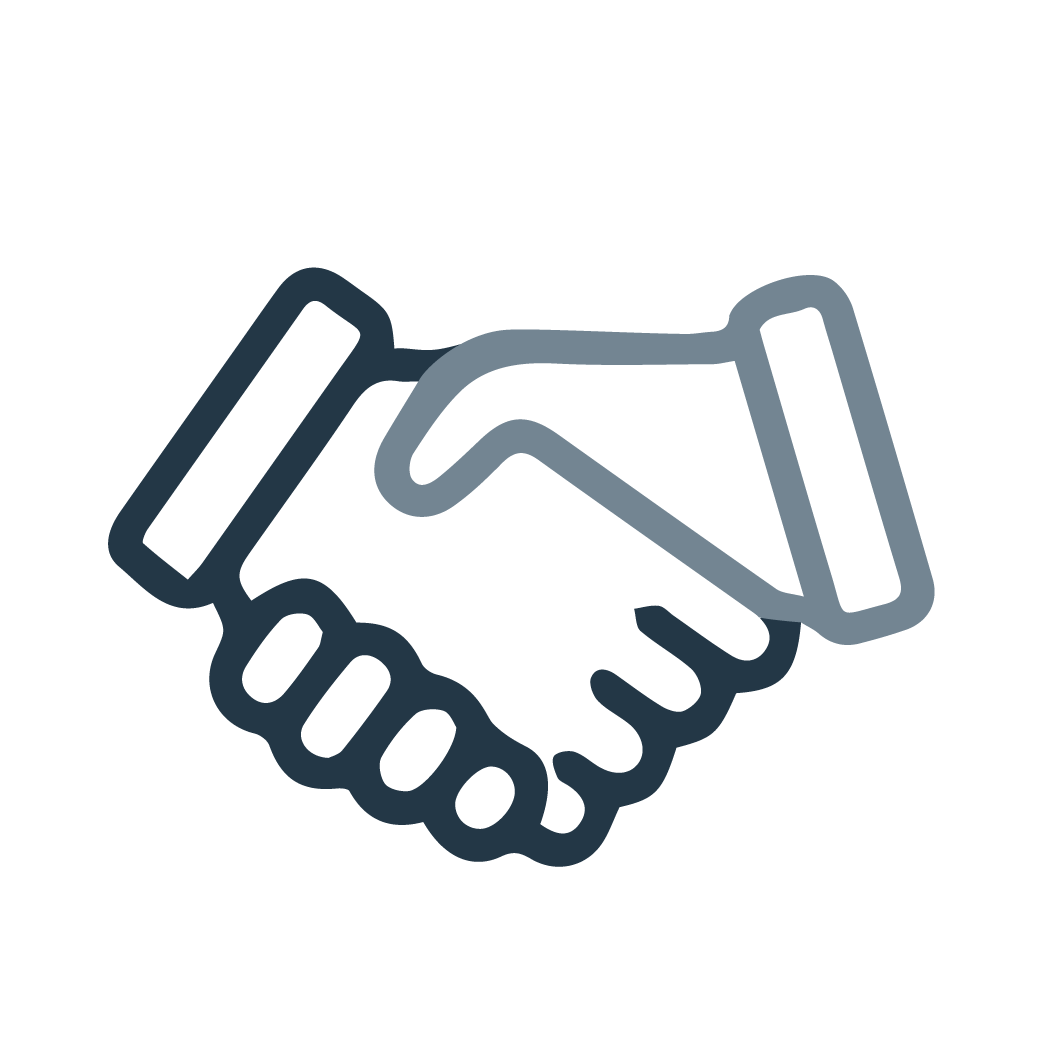 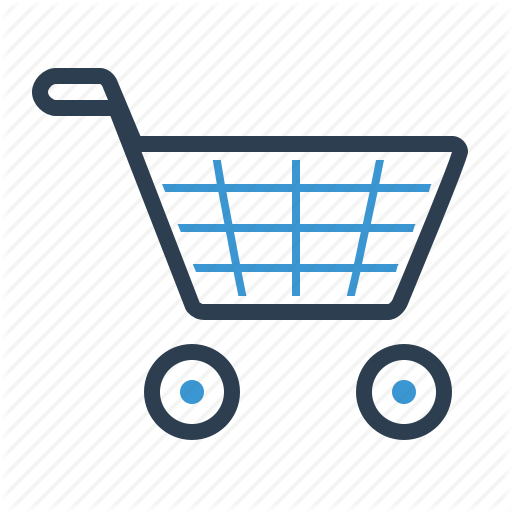 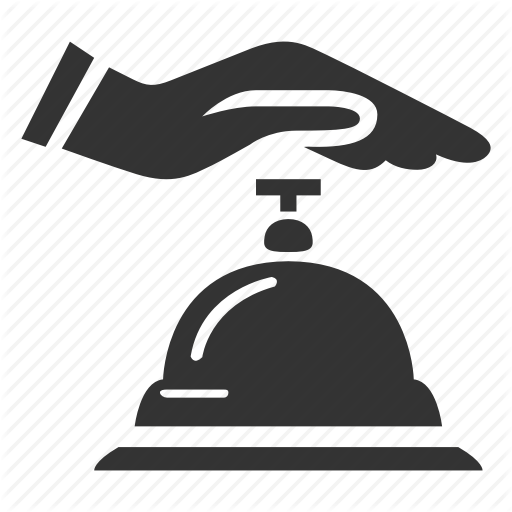 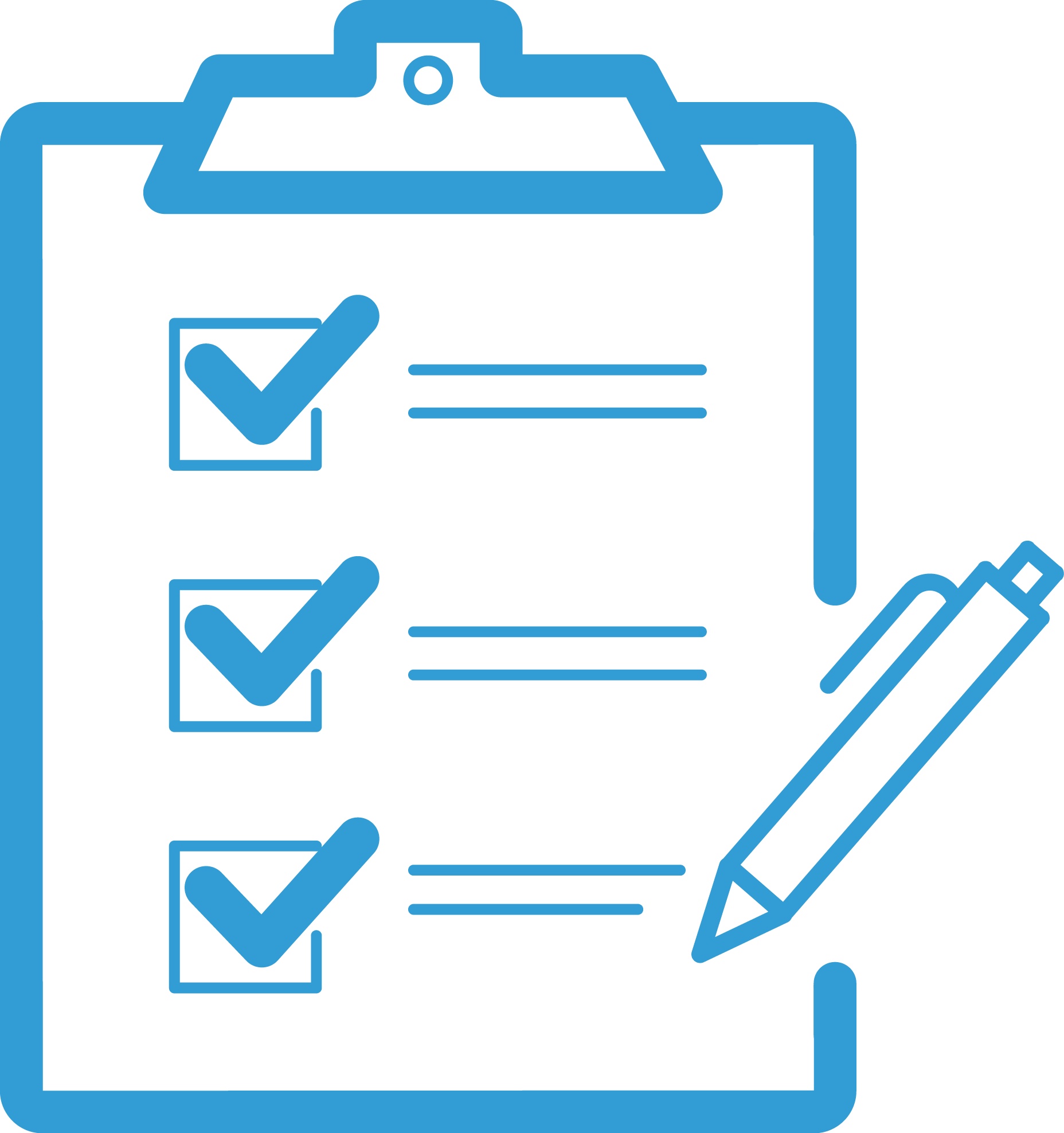 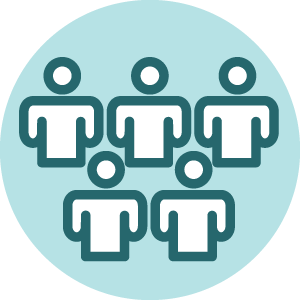 Freight
Mobility
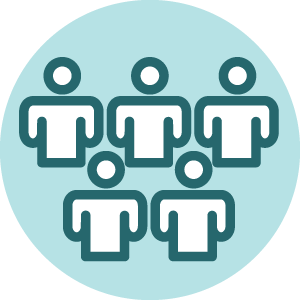 Population growth
Presence of an educated workforce
Proximity to markets
Community and county interlinkages
Local economic development policies
Amenities
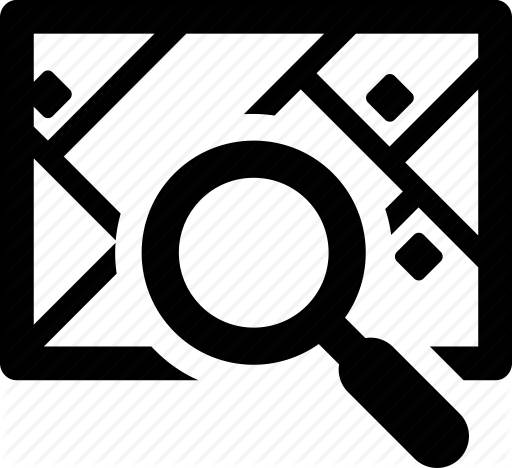 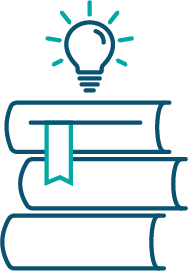 Road Class
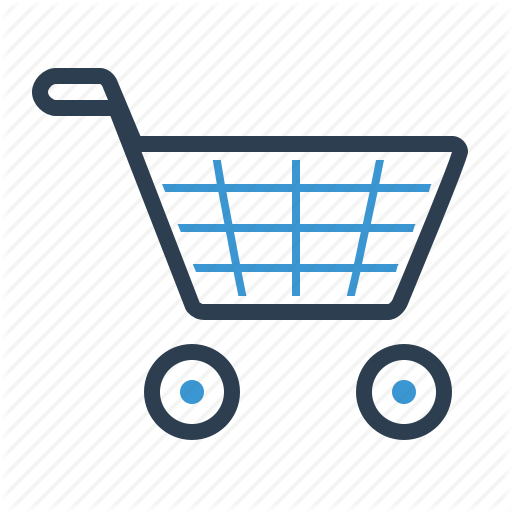 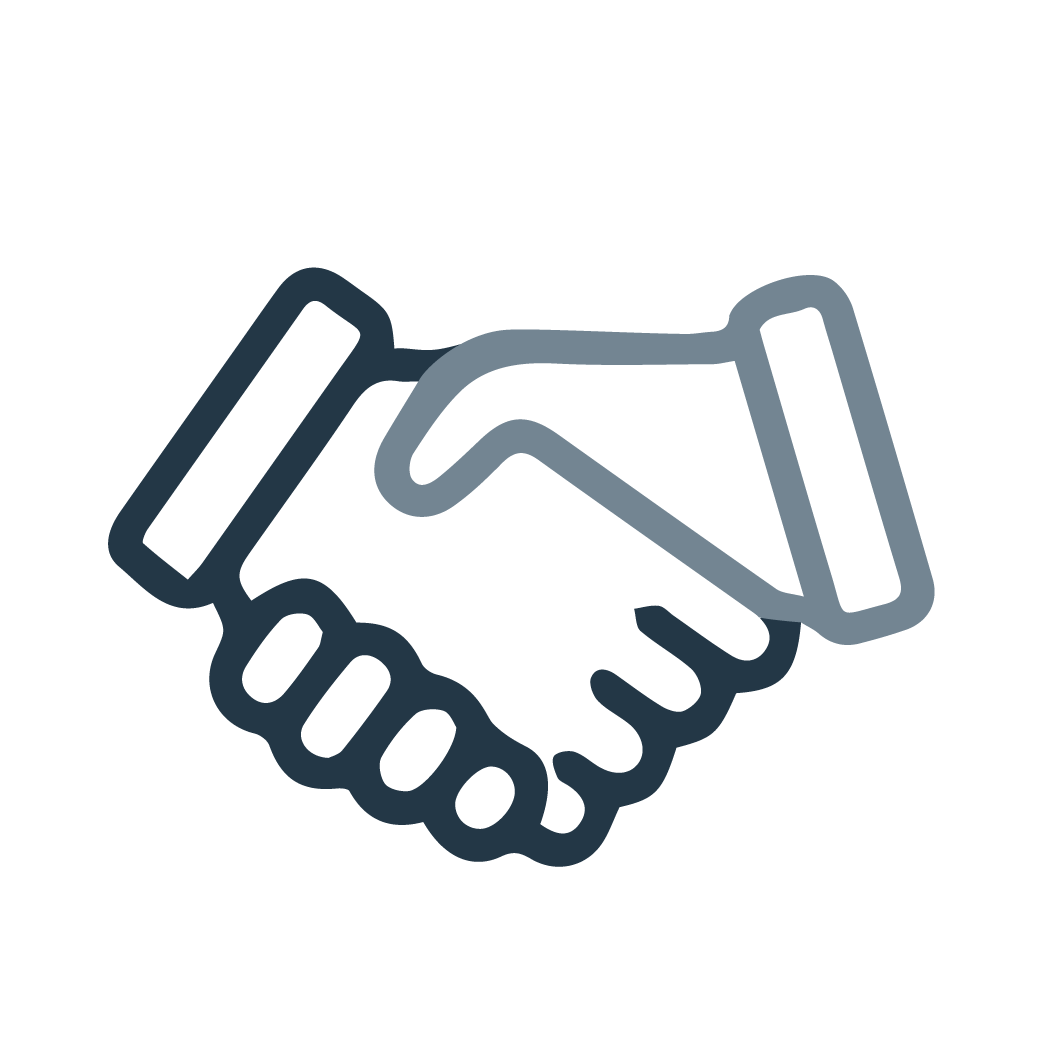 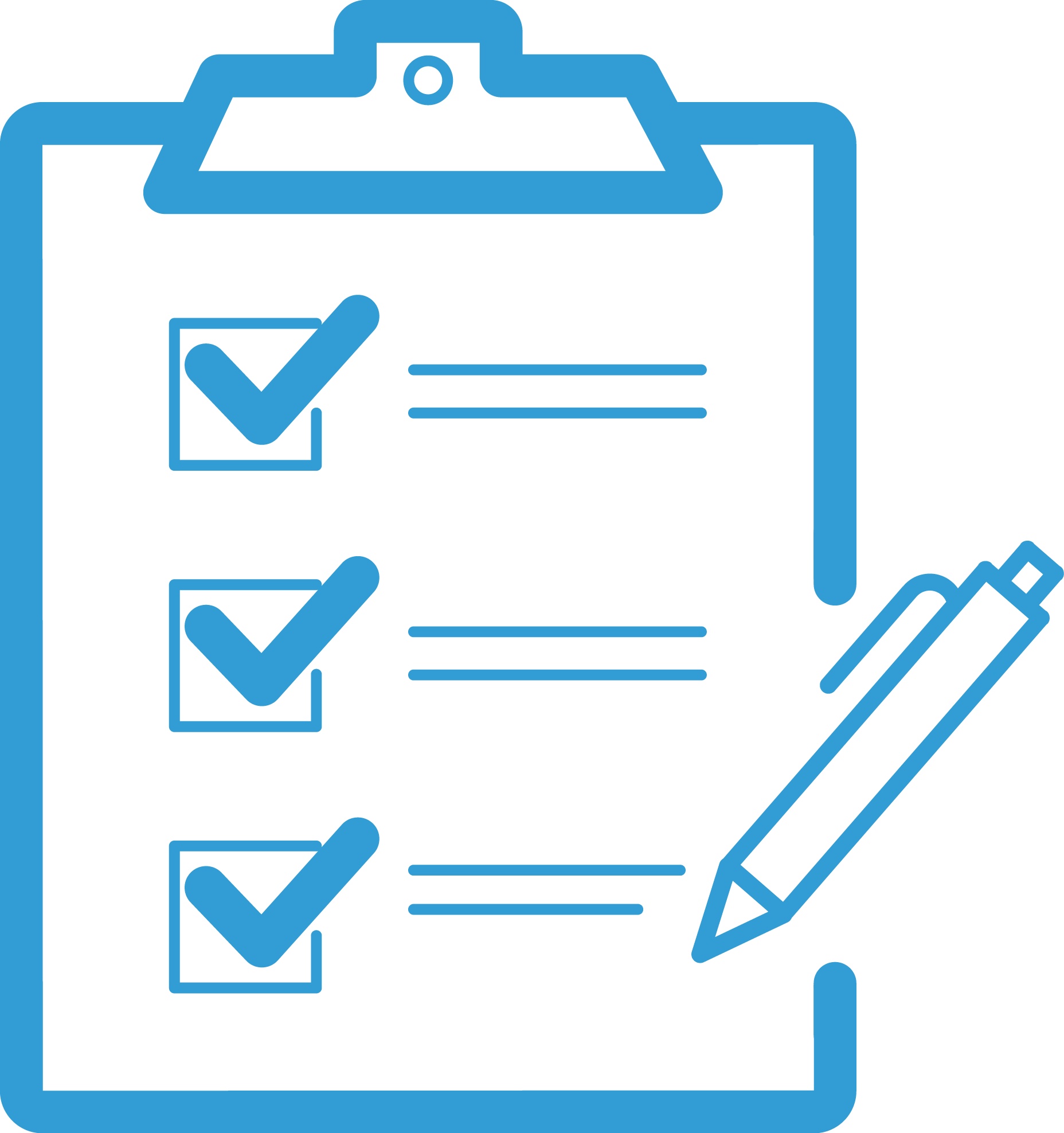 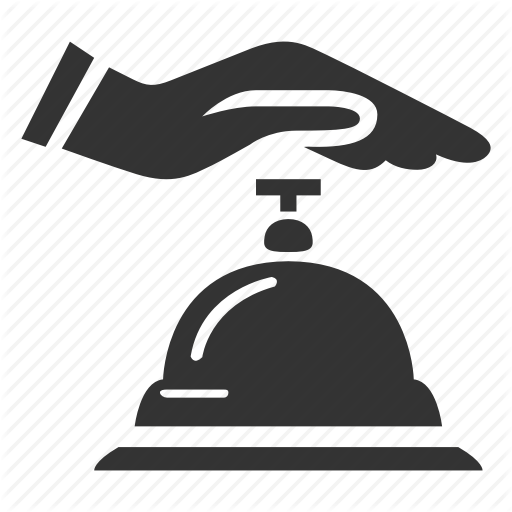 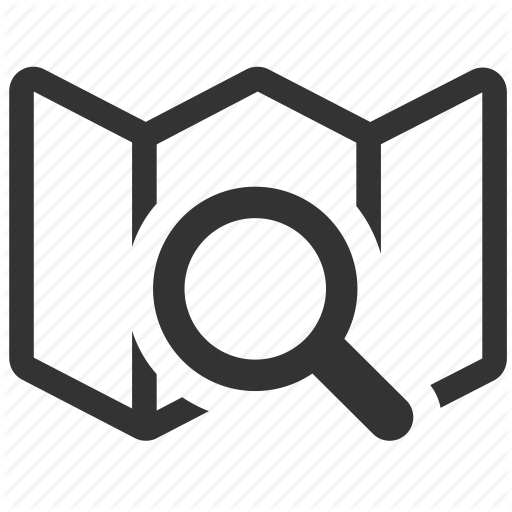 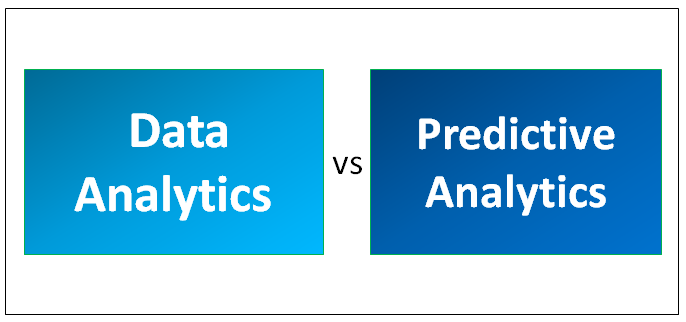 Existing Weighting Correlation
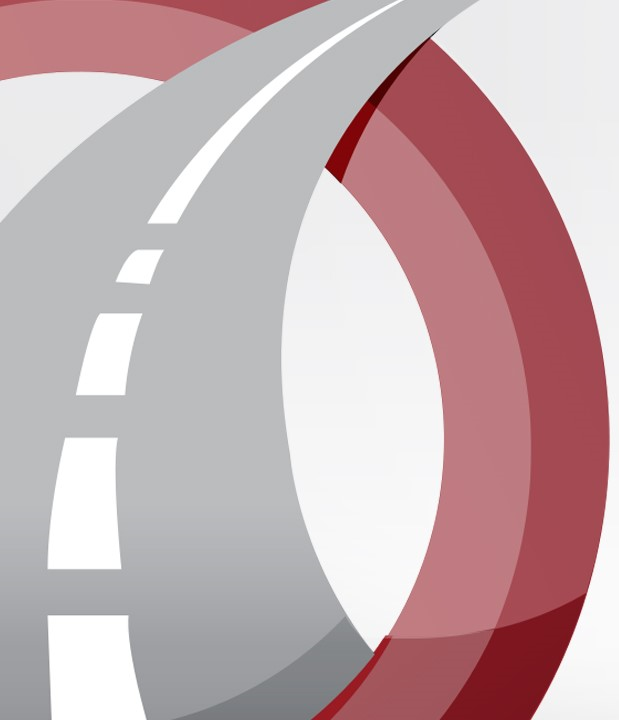 Weighting Workshop
Matt HaubrichTransportation Asset Management Administrator
Multi-Criteria Decision Analysis
When we have multiple criteria, how do we decide?
Multi-Criteria Decision Analysis (MCDA) is a type of Decision Analysis that is best suited to resources allocation questions.
There are many different MCDA approaches, but they typically result in a weights that can be applied to each attribute to create an overall score.
For our case, Swing Weighting was selected because it is relatively straightforward and easy to understand.
Swing Weighting
Weights depend on context (importance AND variability)
Consider house style and neighborhood
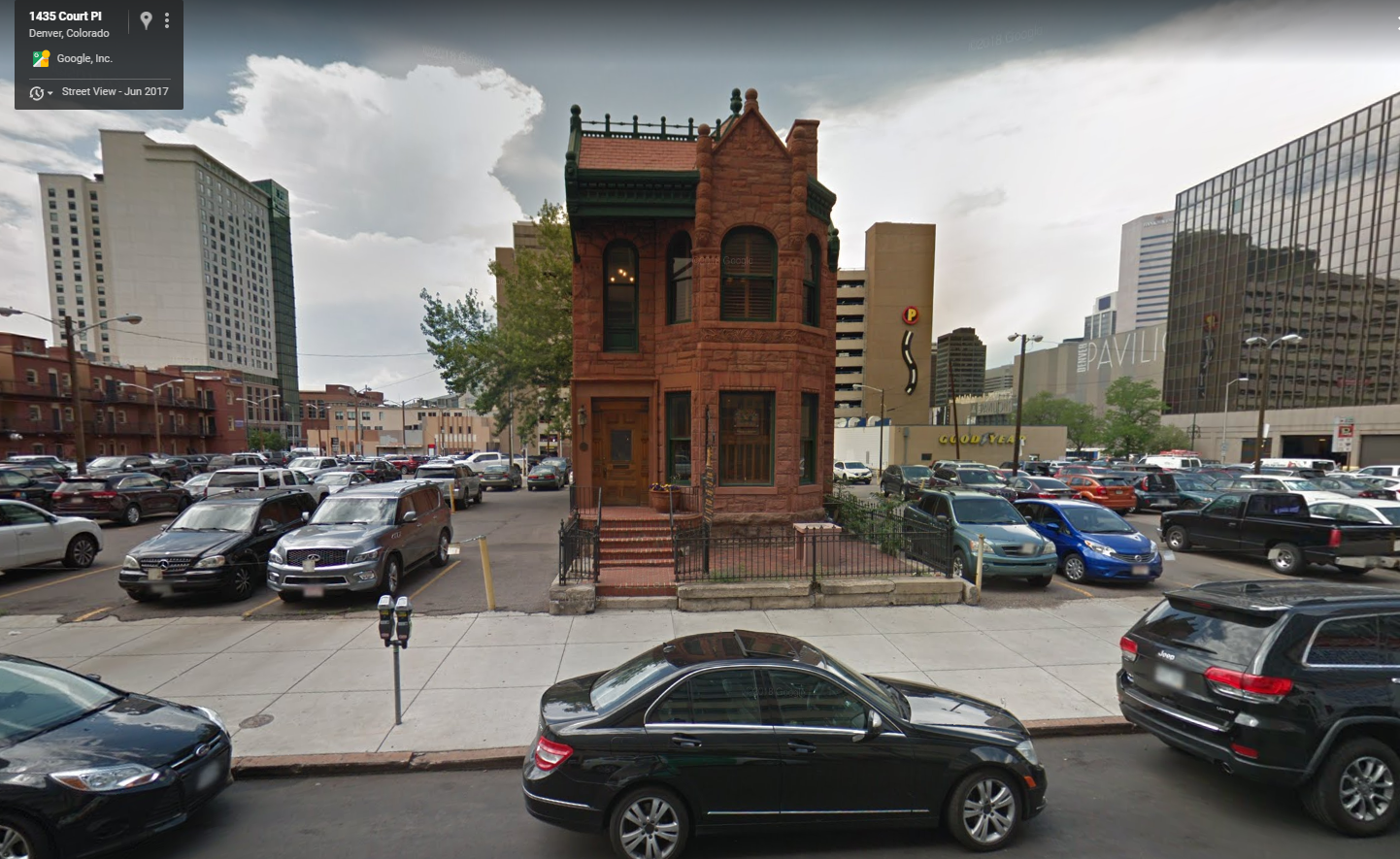 Great layout!
Perfect size!
Easy access to downtown!
Priced 5% below market!
Swing Weighting
Great neighborhood?
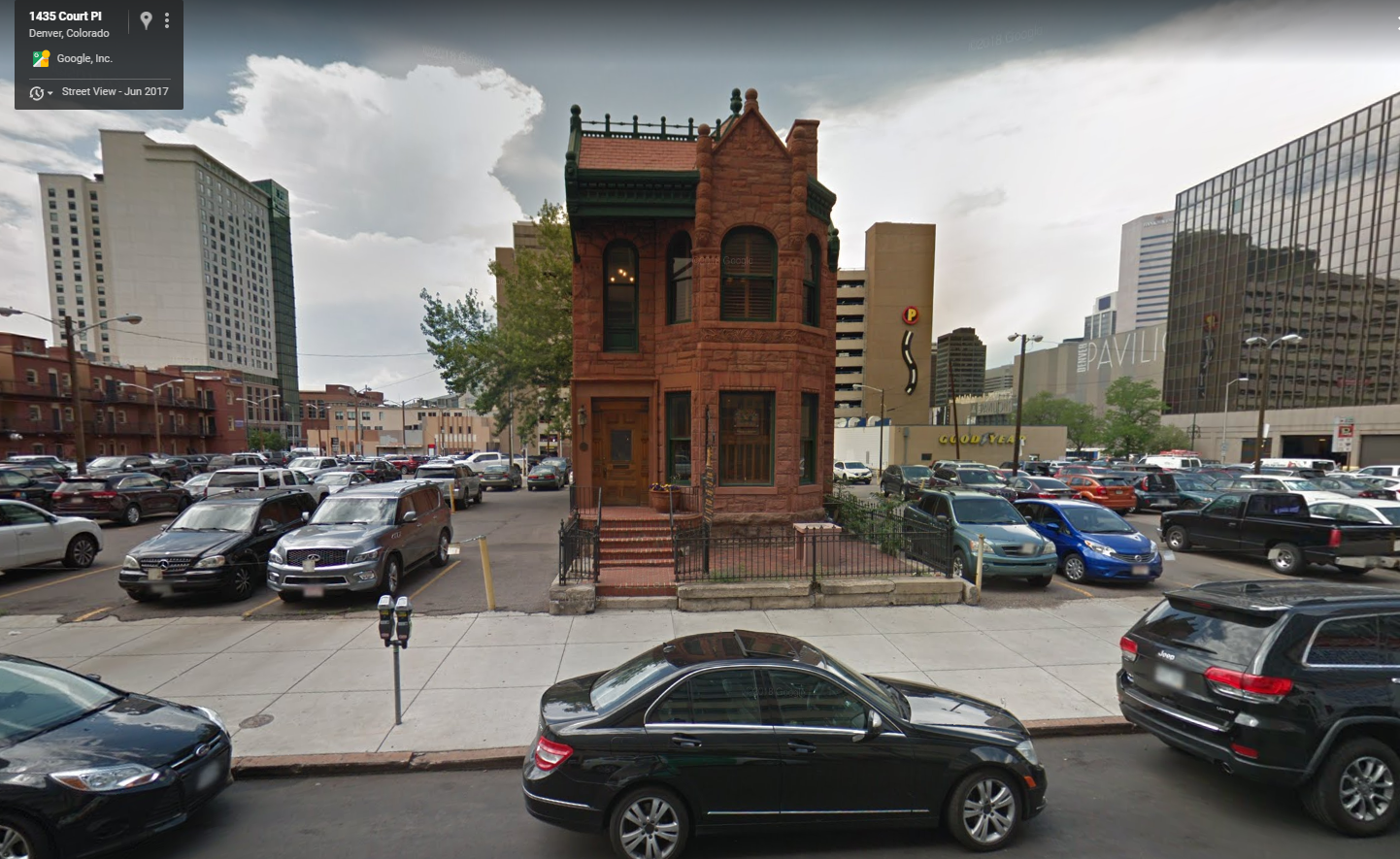 Swing Weighting Process
Assess how much value would result if you could “swing” each criterion from its worst feasible outcome to its best feasible outcome
Rank criteria according to the swing in value that results when moving from the worst feasible outcome to the best
Consider a “worst case” project where all criteria are set to their worst feasible outcome
Which criterion would you swing first to its best feasible outcome?
Which would you swing second? and so on
OK to have ties (i.e., if two criteria are of equal importance)
Swing Weighting Process
Weight the criteria.
Assign a weight of 100 points to the highest ranked criterion
Assign a weight (between 0-100) to the next highest ranked criterion, and so on
The weights should be proportional to that of the highest ranked criterion (i.e., assign a weight of 50 if the swing in value is half as great as that of the highest ranked criterion)
Once you have weights for each criterion, review them for consistency and validity
Compare highs vs. lows to ensure the relative weightings make sense
Swing Weighting Example – Home Purchase
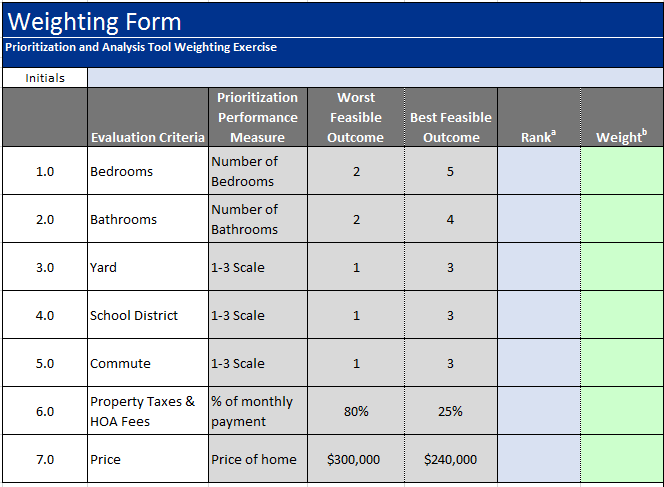 Swing Weighting Example – Home Purchase
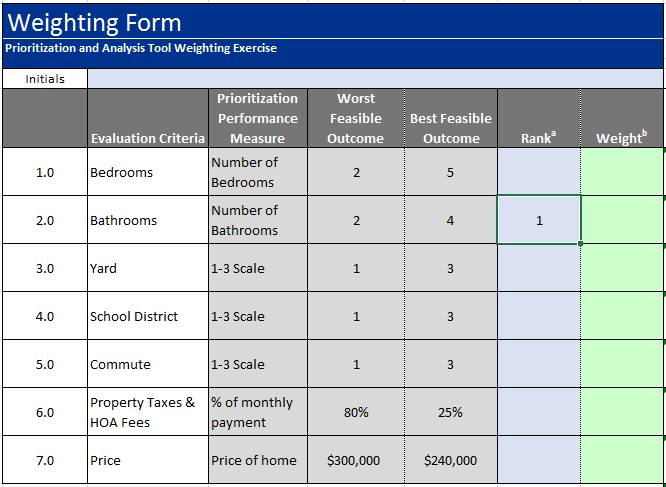 Swing Weighting Example – Home Purchase
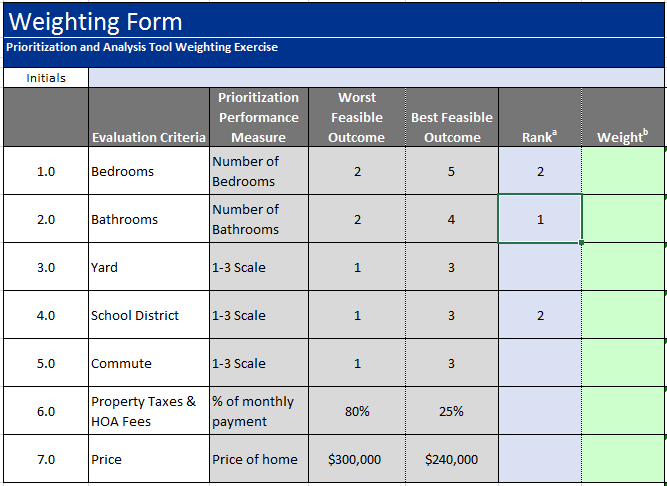 Swing Weighting Example – Home Purchase
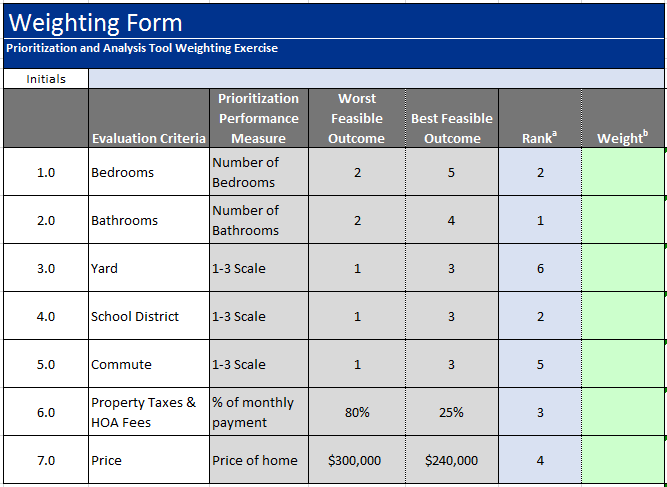 16
Swing Weighting Example – Home PurchaseEstablishing the Weights
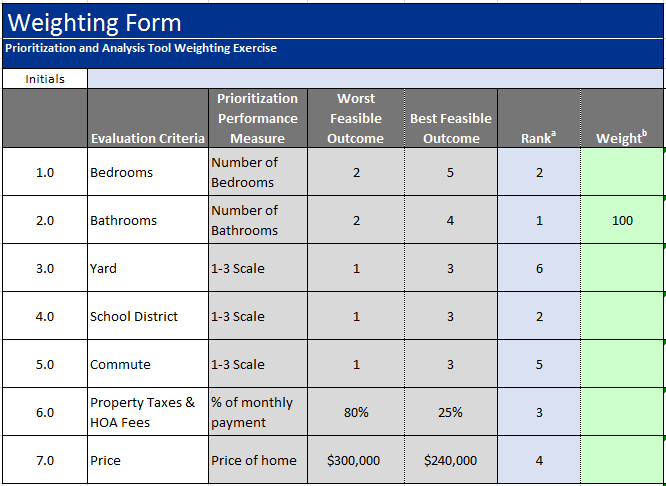 Swing Weighting Example – Home PurchaseEstablishing the Weights
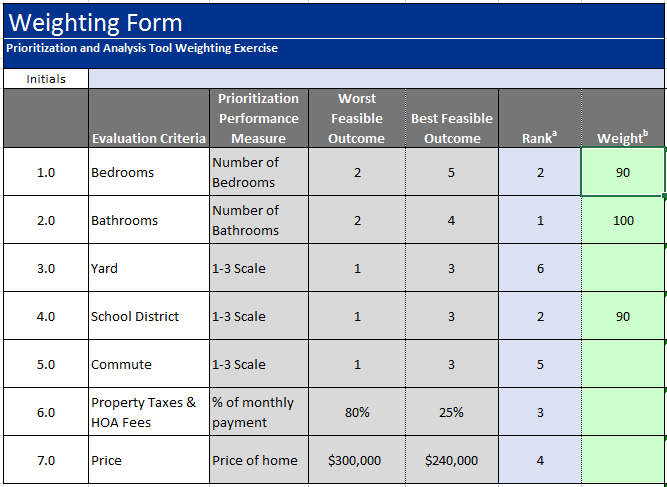 Swing Weighting Example – Home PurchaseEstablishing the Weights
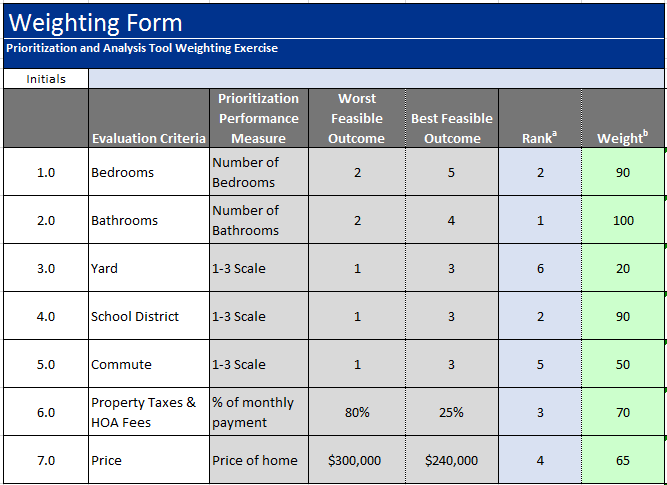 Swing Weighting Example – Home PurchaseWeights Scaled to Percent
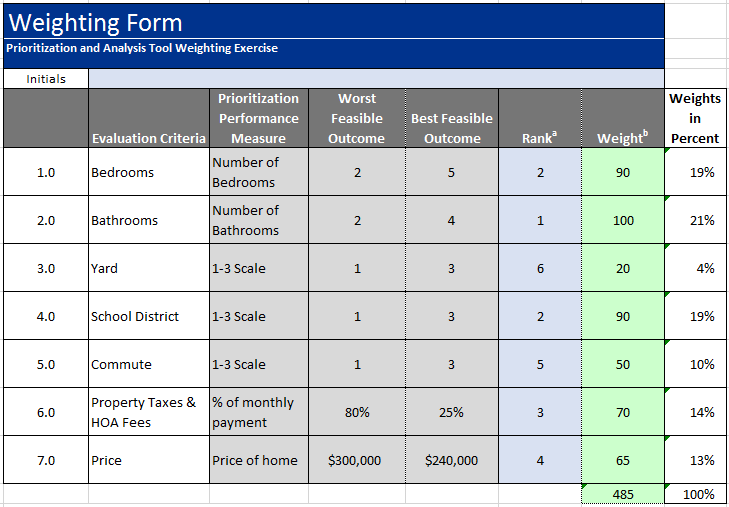 Swing Weighting Example – Home PurchaseBringing Weights Together
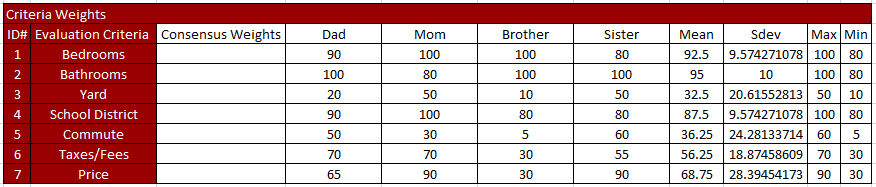 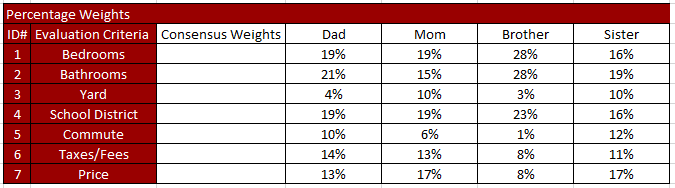 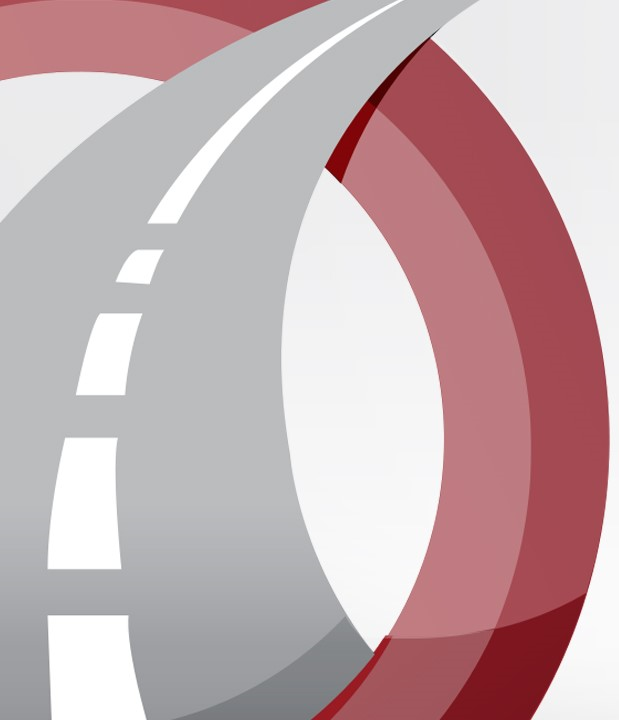 Summary
MODA method called “Swing Weighting” allows for the generation of weights to bring multiple factors together.
Discussion of weights allows people to better express their own preferences as well as understand the preferences of others.
Swing Weighting Example – Home PurchaseEstablishing the Weights
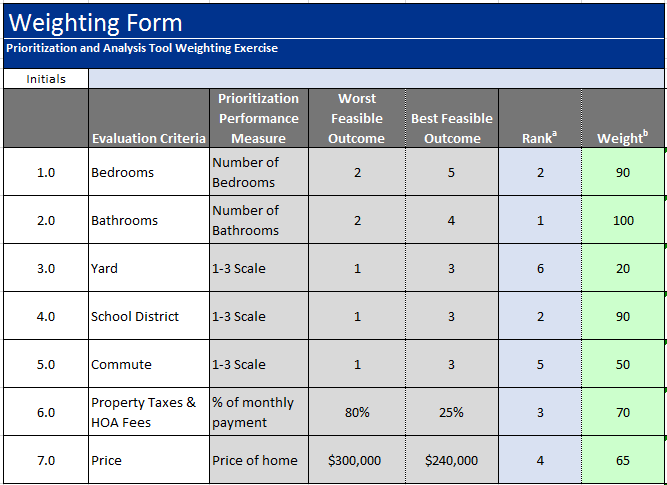 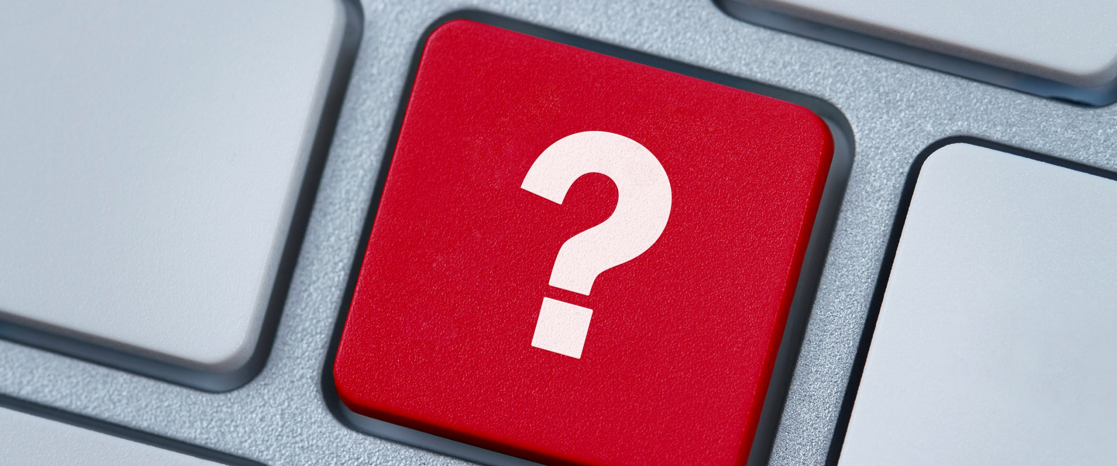 MATT HAUBRICH  
TRANSPORTATION ASSET MANAGEMENT ADMINSTRATOR
STRATEGIC PERFORMANCE DIVISION
Matthew.Haubrich@iowadot.us  
Office: 515-233-7902
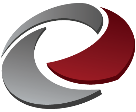 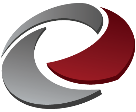 BRAD HOFER  
DEPUTY DIRECTOR/ LOCATION ENGINEER
LOCATION & ENVIRONMENT BUREAU
Brad.hofer@iowadot.us  
Office: 515-239-1787
QUESTIONS ???